SEARCHING
FOR AN
ON-CAMPUS JOB
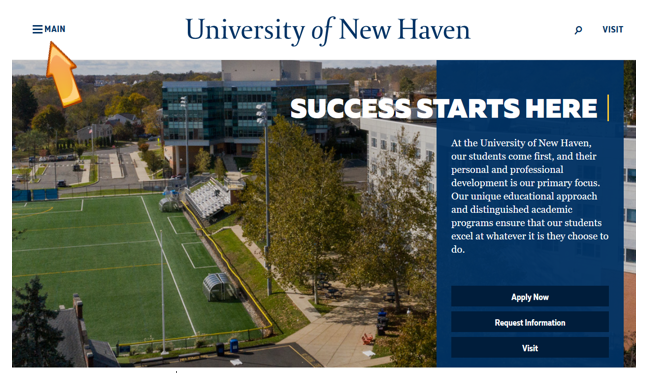 Select the Main Menu on the University webpage
Click on myCharger
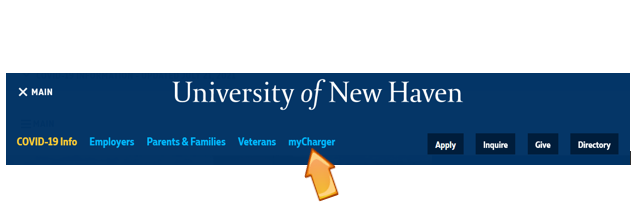 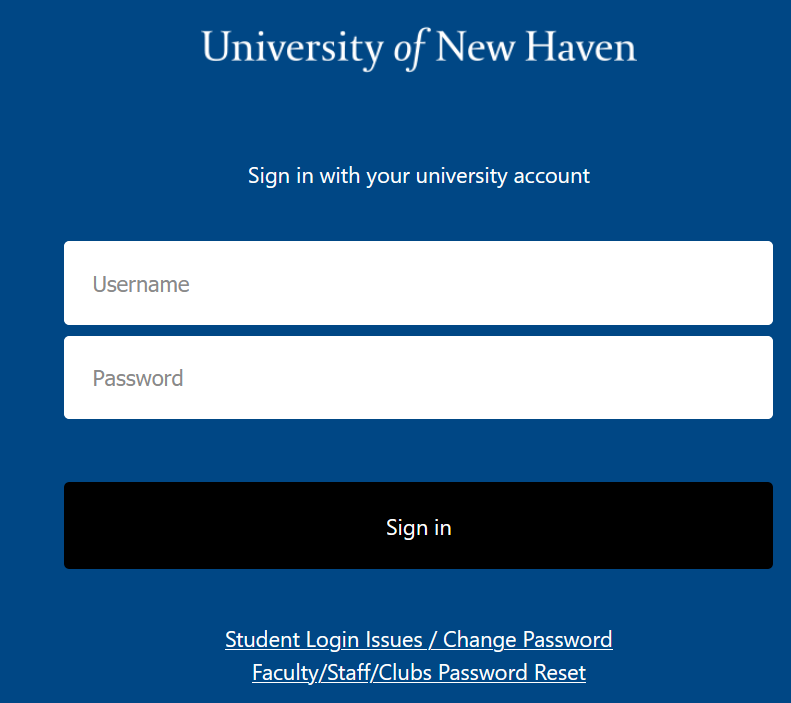 If needed, sign in using your University credentials
Click on the briefcase icon on the Welcome Page to enter the SEO Portal
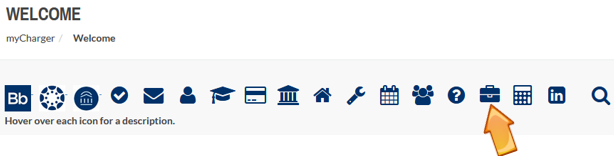 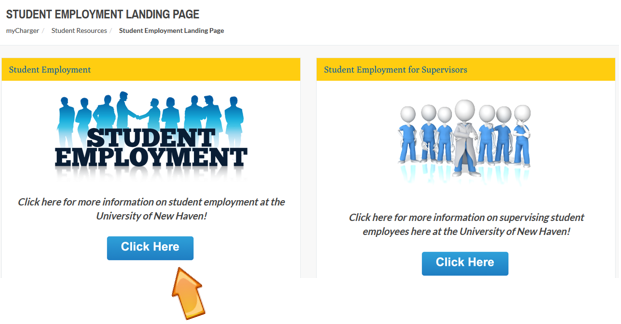 Click on On-Campus Employment Icon
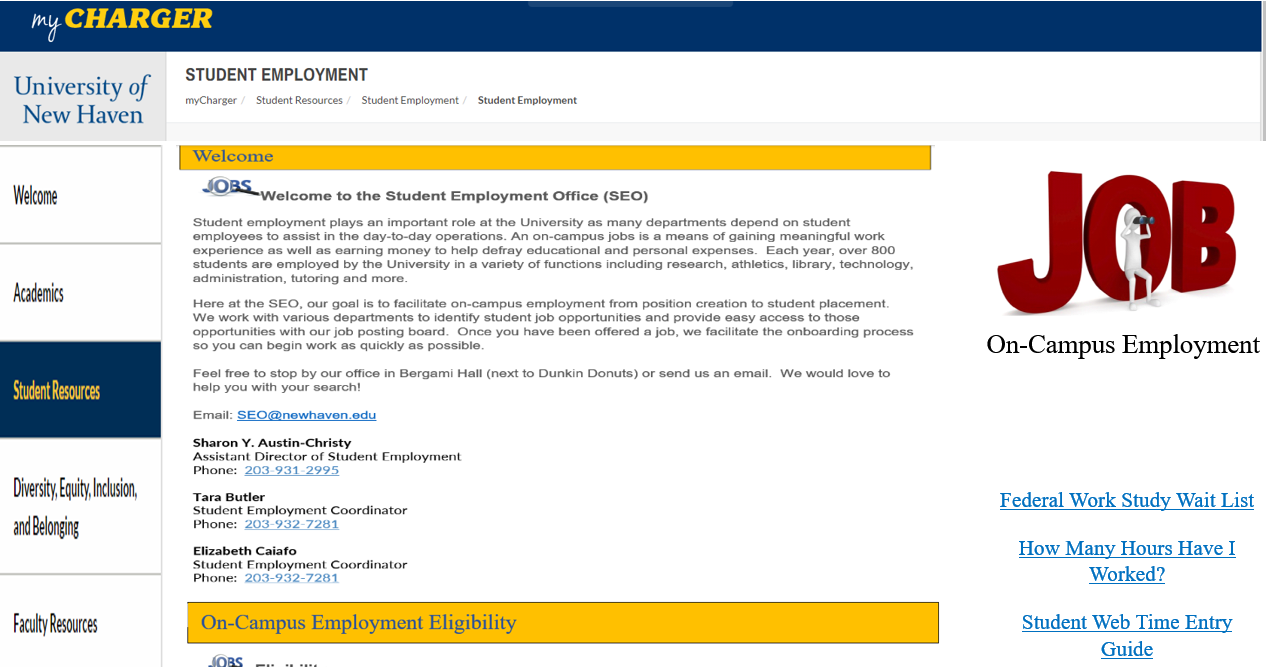 Click on UNewHaven Login
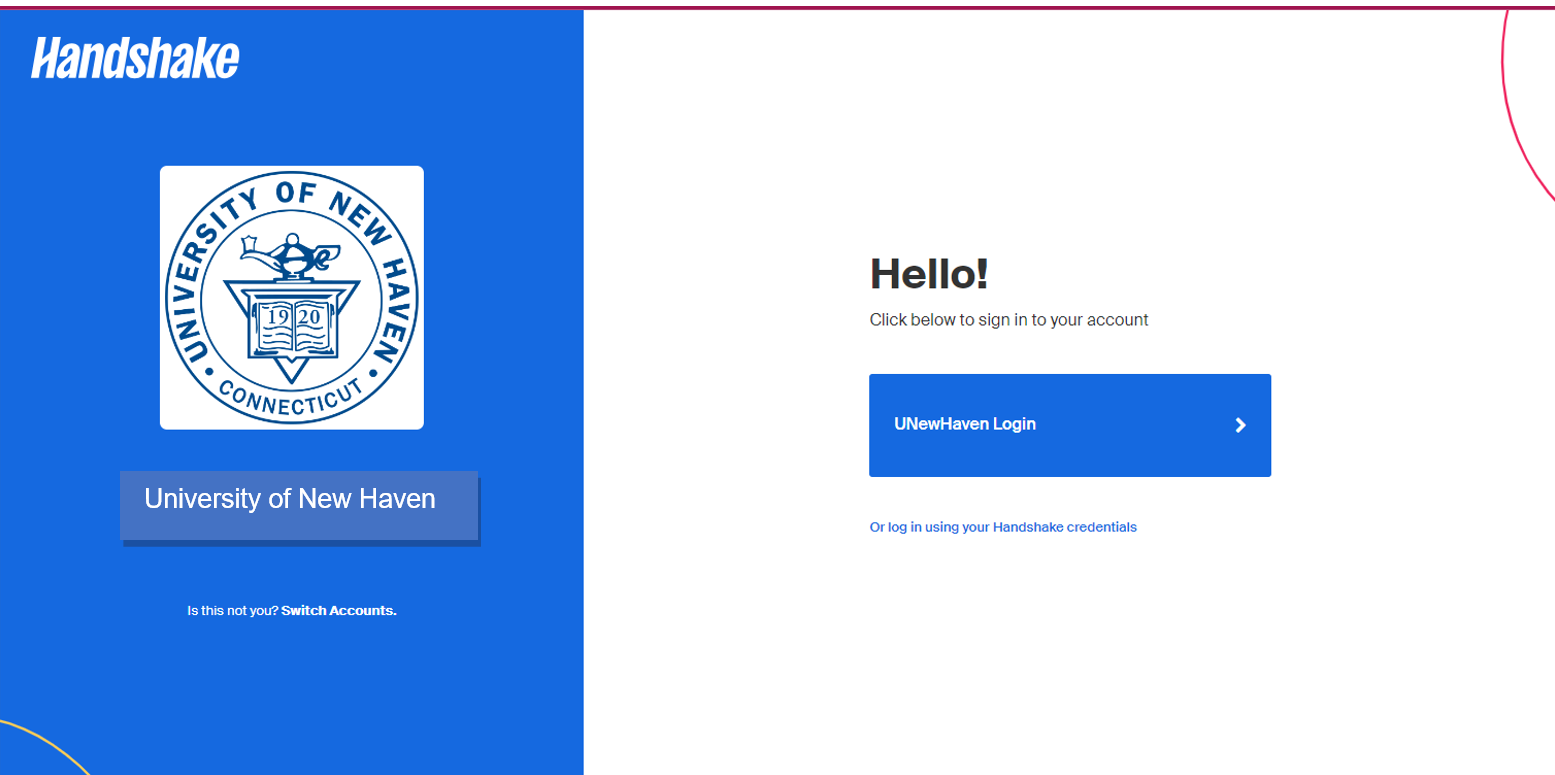 Click on Jobs
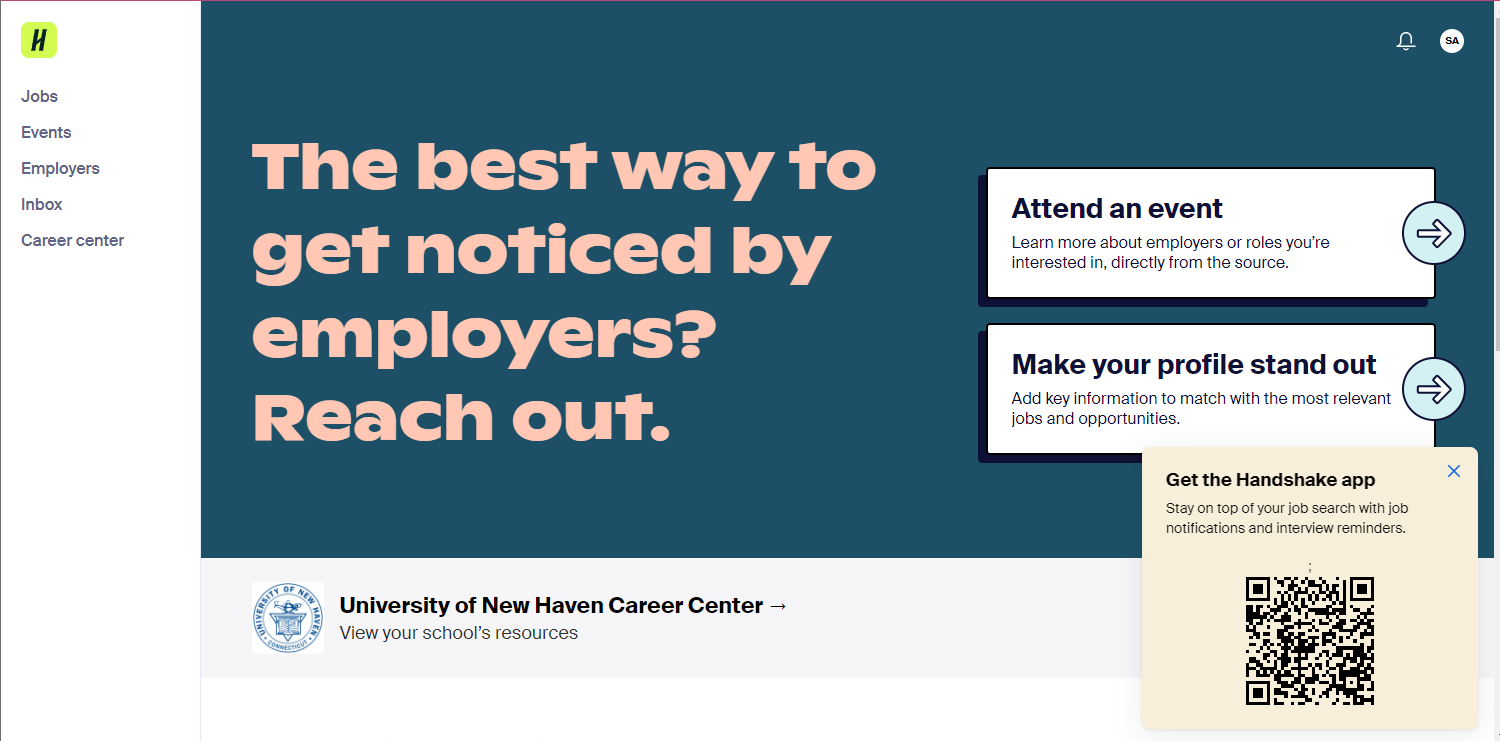 Click on All Filters
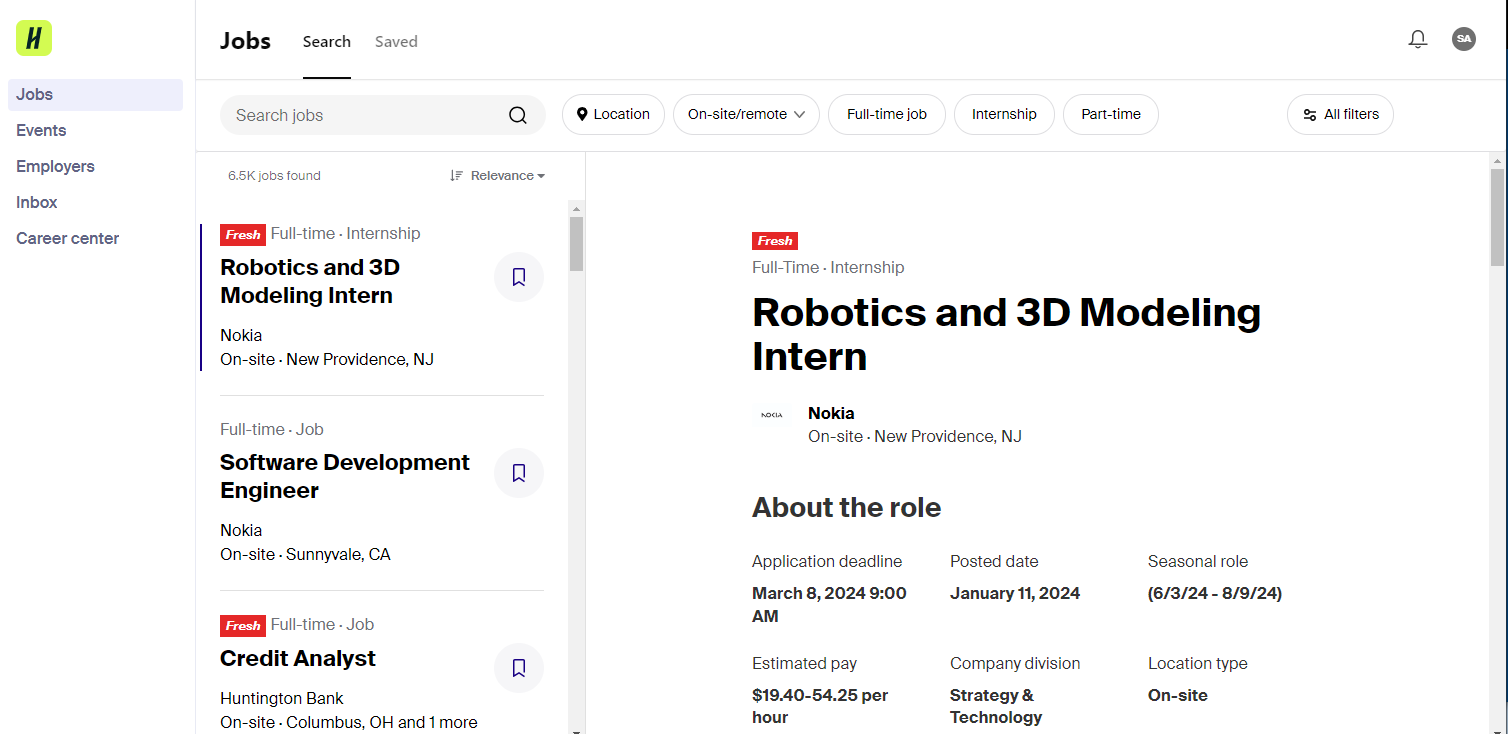 To see Non-Federal Work Study (NFWS) job openings:
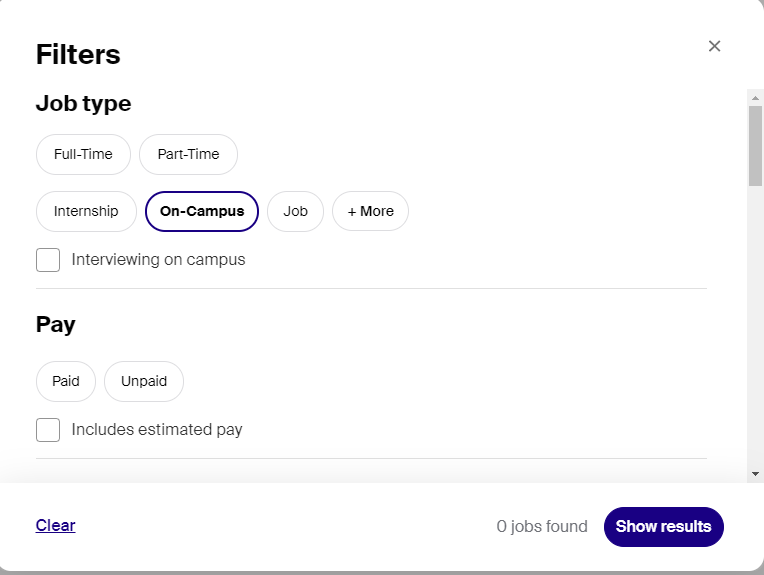 To see Federal Work Study (FWS) job openings:
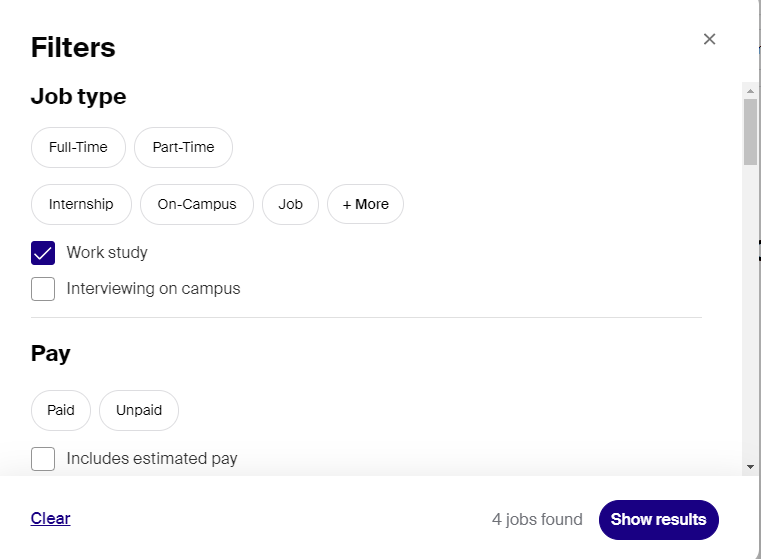 NOTE: 
The Work Study option will only be available to students who were awarded FWS and have accepted their FWS award.
Click on the job to see the job details on the right.  If interested, apply using the Apply button.
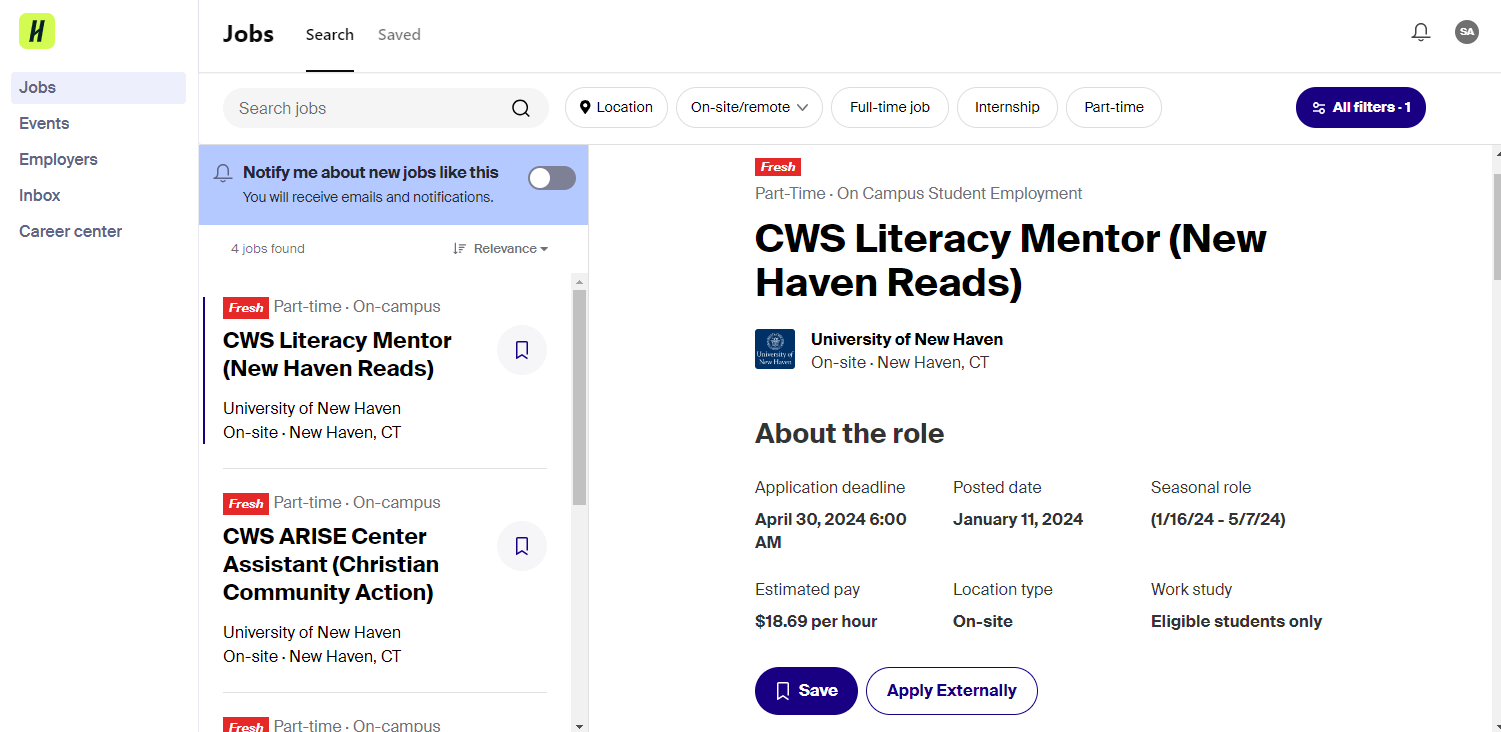 Feel free to contact the Student Employment Office (SEO) with any questions regarding your job search:
seo@newhaven.edu

Contact the Career Development Center (CDC) if you are having difficulty logging in to view on-campus jobs:

careerdevelopmentcenter@newhaven.edu